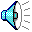 Notes Nuclear Chemistry
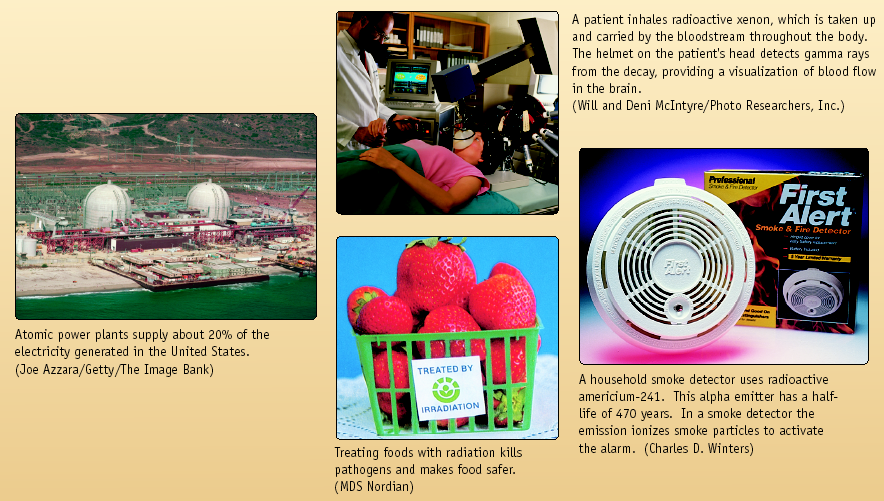 Stable vs Unstable
What is a stable atom?
A stable atom has a nucleus with the right number of neutrons to keep the positive protons from breaking apart. 
Most atoms in our environment are stable (won’t break apart)
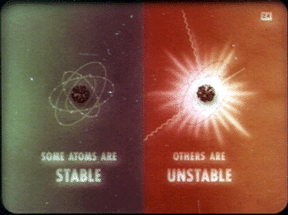 What is a stable Atom?
Elements with atomic numbers 1-20 have equal # of neutrons to protons
Elements with atomic numbers > 20 have more neutrons than protons
Elements with atomic numbers > 83 are all unstable
      (Nucleus will break apart) and are radioactive
NuclearStability
Decay will occur in such a way as to return a nucleus to the band (line) of stability.
What is the strong nuclear force?
What is the strong nuclear force?
The force neutrons have that keeps the positive protons together.
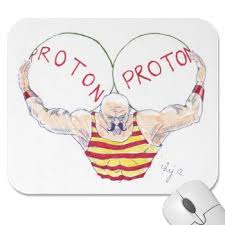 What are radioisotopes?
Radioisotopes are unstable isotopes of elements of any atomic number
The nucleus will break apart and release radiation
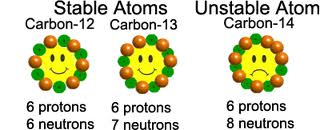 Parent
Nucleus
Daughter 
Nucleus
Radiation
Particle
What is radioactivity?
The emission (or release) of radiation from an unstable atom as the nucleus breaks apart
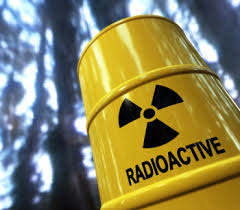 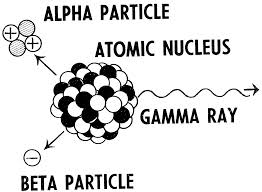 What is radioactive decay?
The nucleus breaking apart, becoming a different element and releasing radiation
Also called nuclear reactions
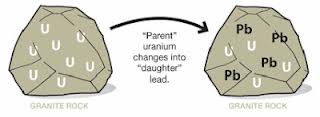 What are the types of Radiation?
When a nucleus breaks apart it can release one or more of the following:
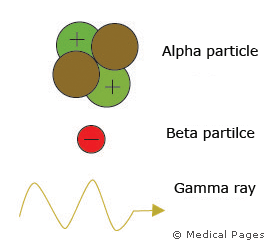 Alpha
Alpha Radiation (Decay) - 
   Parent nucleus ejects 2 protons and 2 neutrons called the alpha particle
   Daughter nucleus has atomic # decrease by 2 and mass # decrease by 4
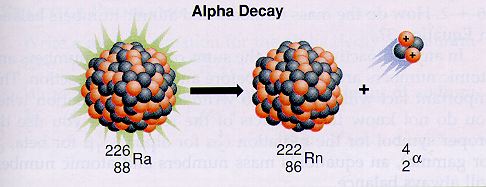 Alpha
Alpha particle
        Identity: helium-4 nuclei
        Charge: 2+
        Symbol: 42He or 42
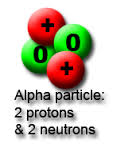 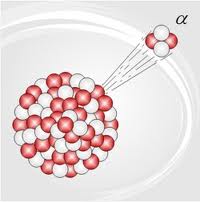 Beta
Beta Radiation (Decay)
    Parent nucleus ejects an electron called the beta particle
    One neutron becomes a proton, creating the ejected electron from inside the nucleus
    Daughter nucleus has atomic number higher by 1 
no change in mass
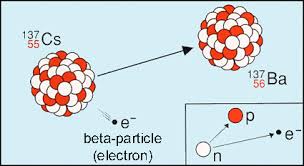 Beta
Beta particle
 Identity: high-speed electron
 Charge: 1-
 Symbol: 0-1e  or 0-1β
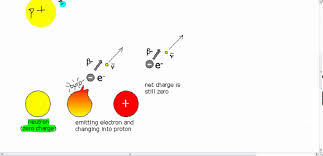 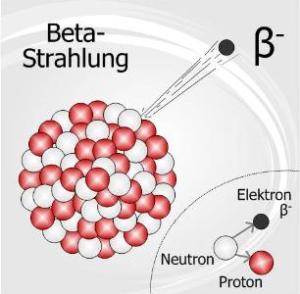 gamma
Gamma Radiation
      Pure energy released with alpha and beta radiation
      Does not effect atomic number or mass of daughter nucleus
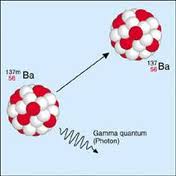 gamma
Gamma Ray
      Identity: high energy light wave, No particles
      Charge: none
      Symbol: 00
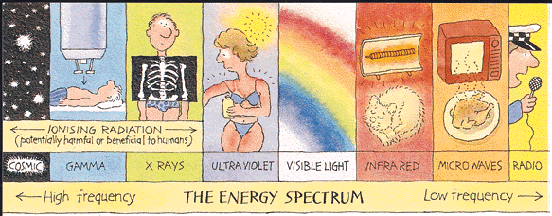 What is the penetrating ability and health hazard?
Alpha particles: low, stopped by paper 
     Only dangerous if swallowed
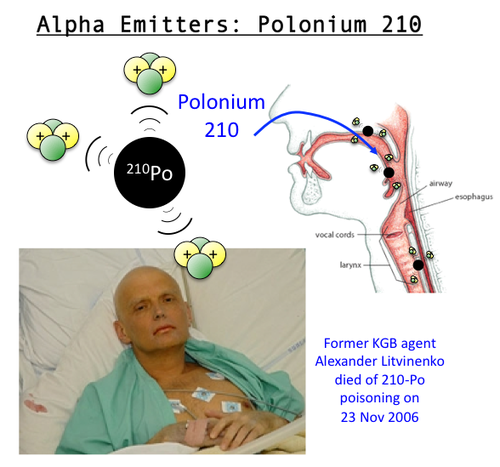 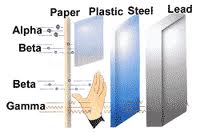 What is the penetrating ability and health hazard?
Beta particles: medium, stopped by heavy clothing
     Can damage skin
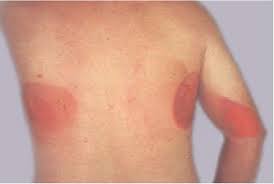 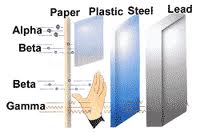 What is the penetrating ability and health hazard?
Gamma Ray: high, stopped only by lead
     Can cause body cell damage    
      –result cancer
     Can cause reproductive cell damage 
     - result children malformed
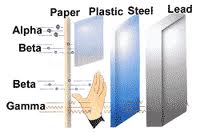 Gamma radiation and cancer treatment
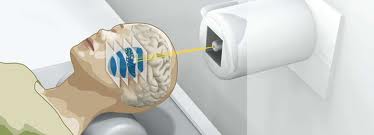 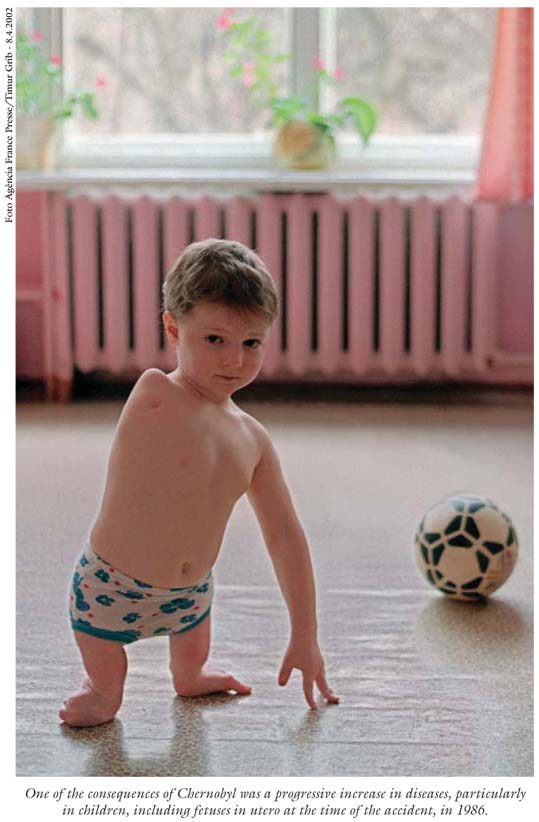 Summary – for you to complete
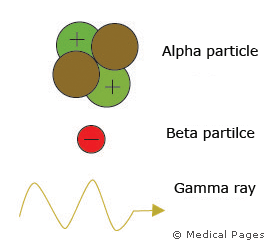